8 класс
Урал в XVIII в.
Создание крупной горнозаводской промышленности
Подготовила Рогачкова Елена Вячеславовна, учитель истории МАОУ «Средняя общеобразовательная школа № 15», 
г. Каменск - Уральский
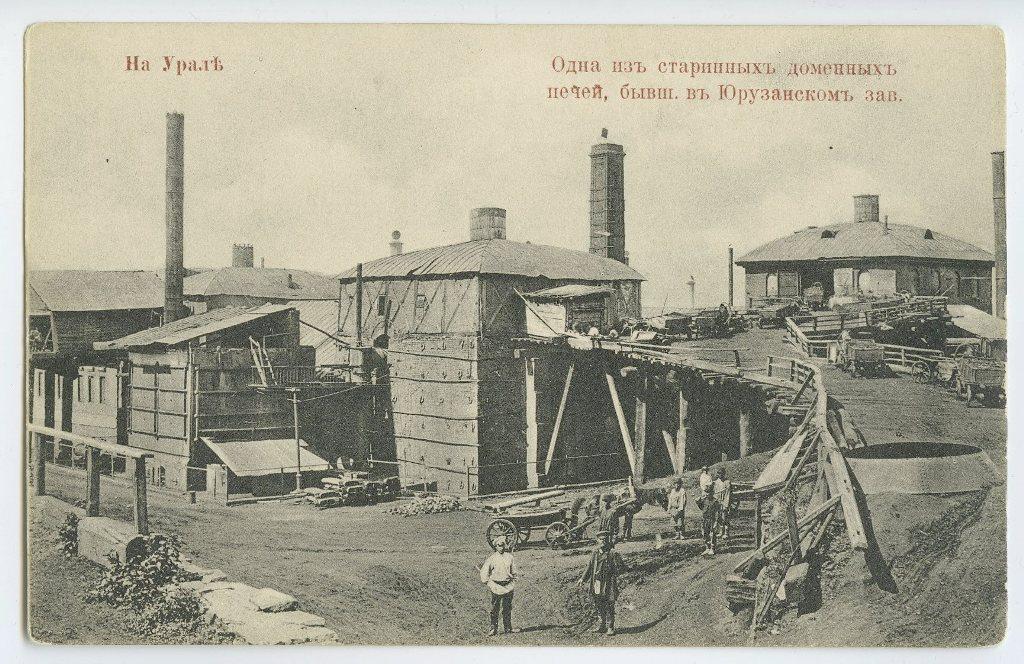 В истории Урала преобразованиями Петра была открыта новая страница – горнозаводская, индустриальная
Металлургические заводы Урала в первой четверти XVIII в.
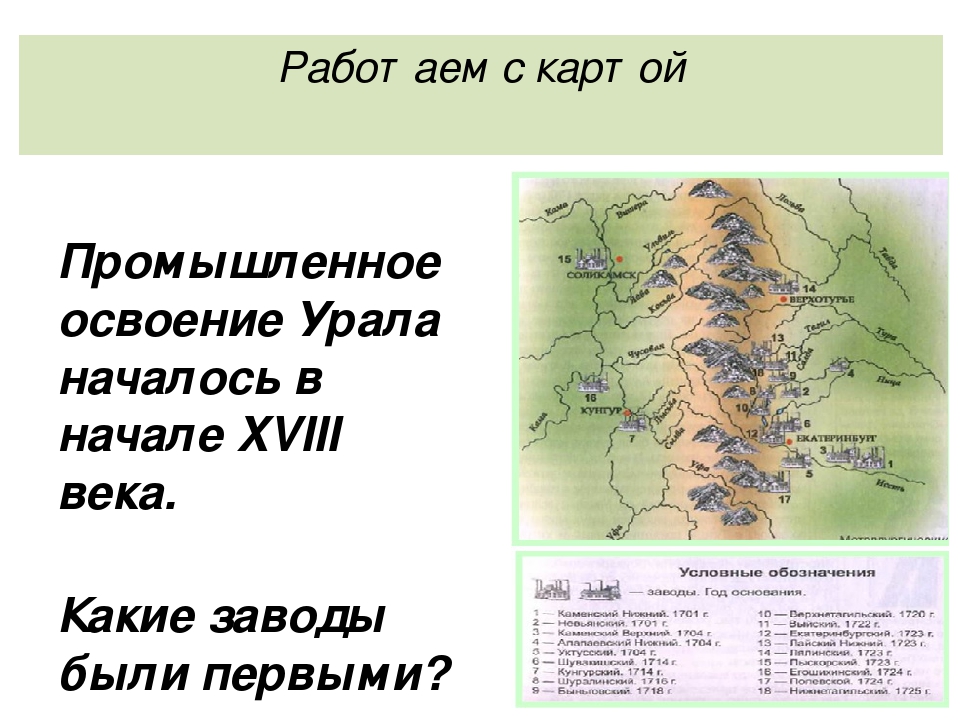 Винниус Андрей Андреевич
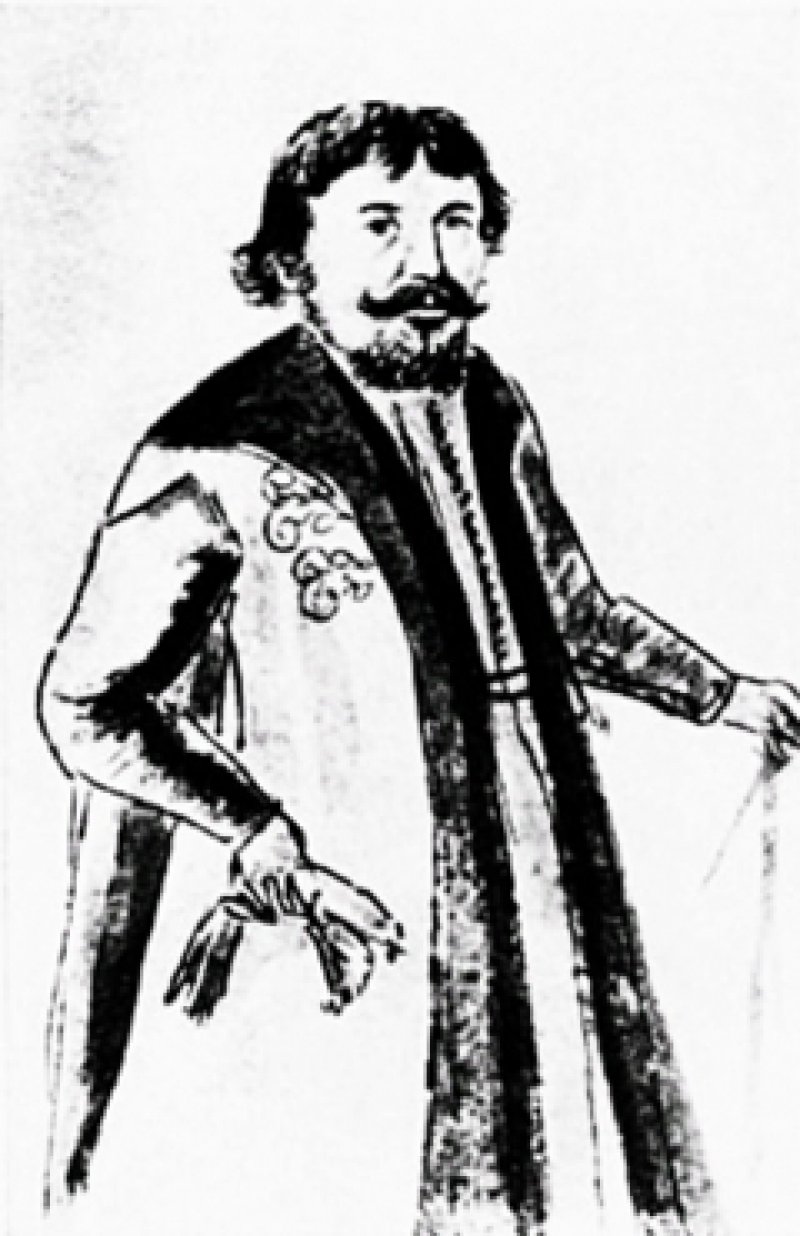 на Урале обнаружена «зело добрая руда»
Каменский завод
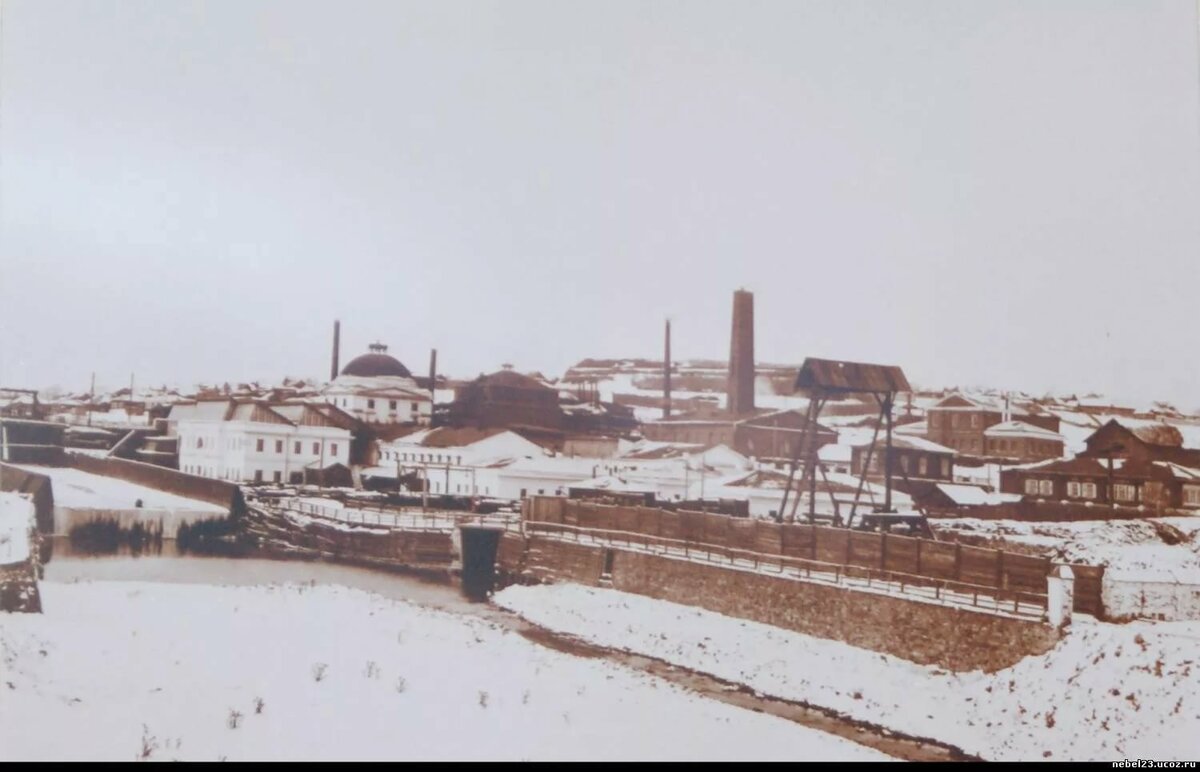 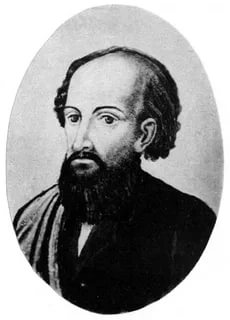 Невьянский завод
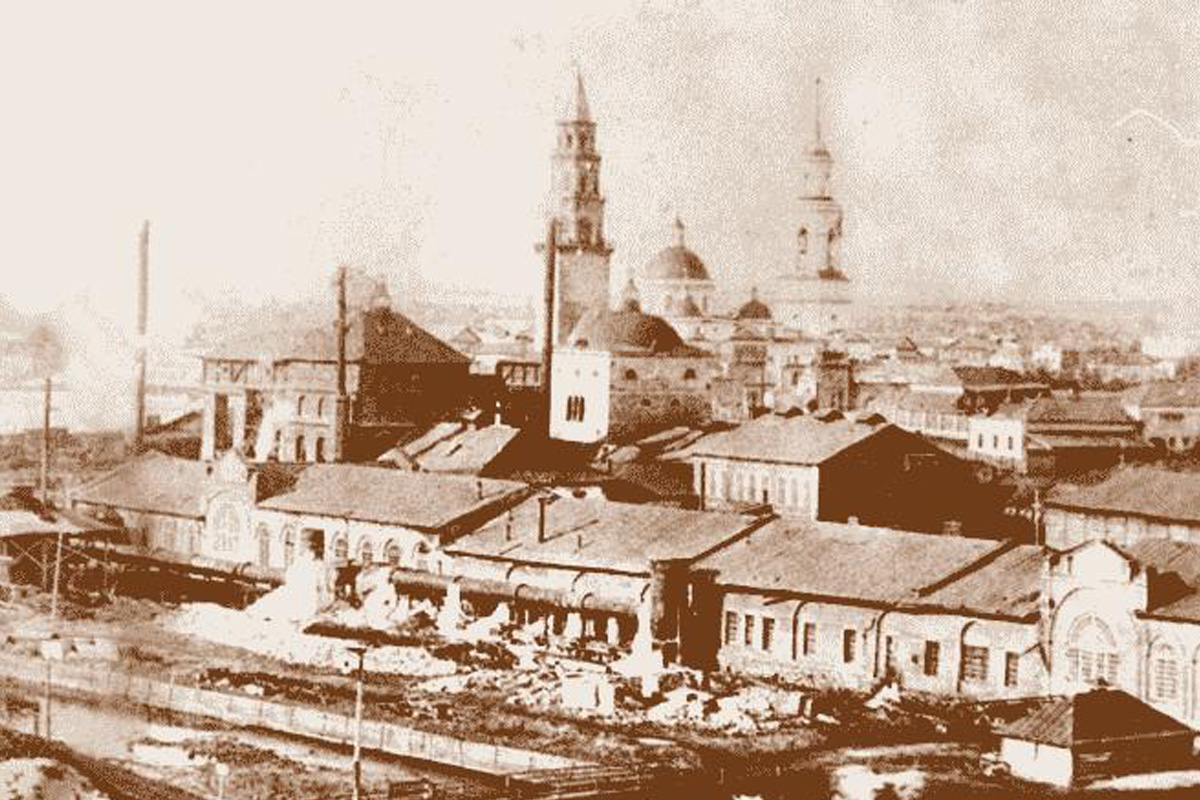 Никита Демидович Демидов
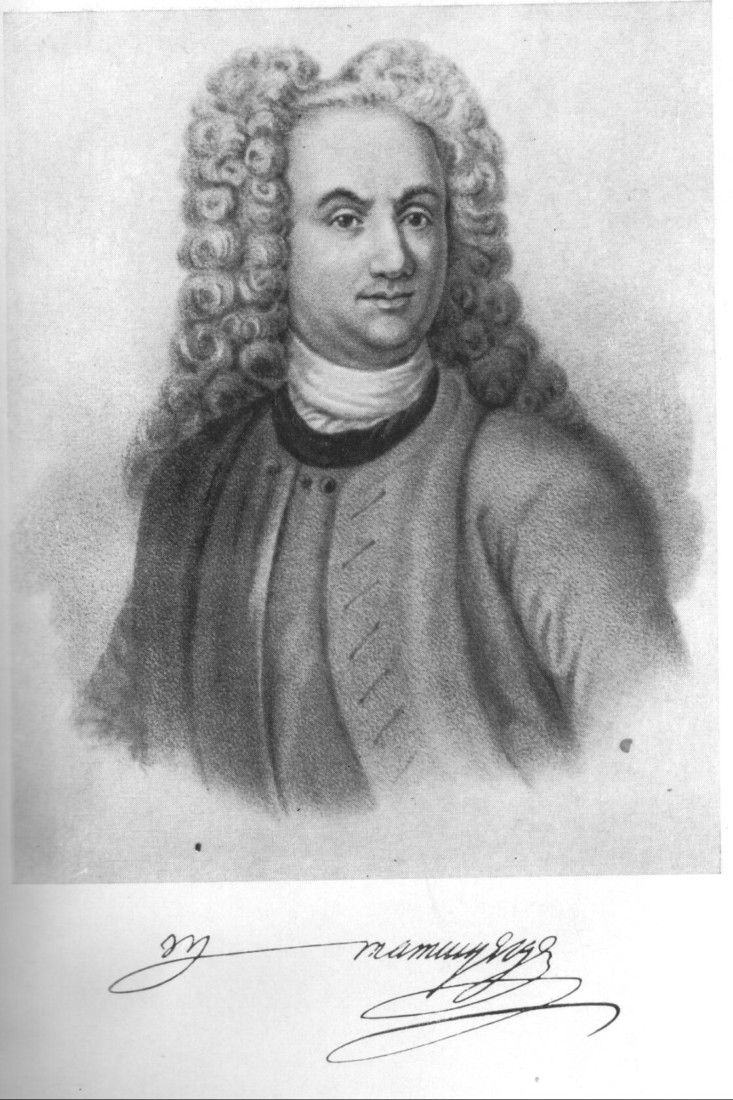 Вилим Иванович (Георг Виллем) 
де Геннин
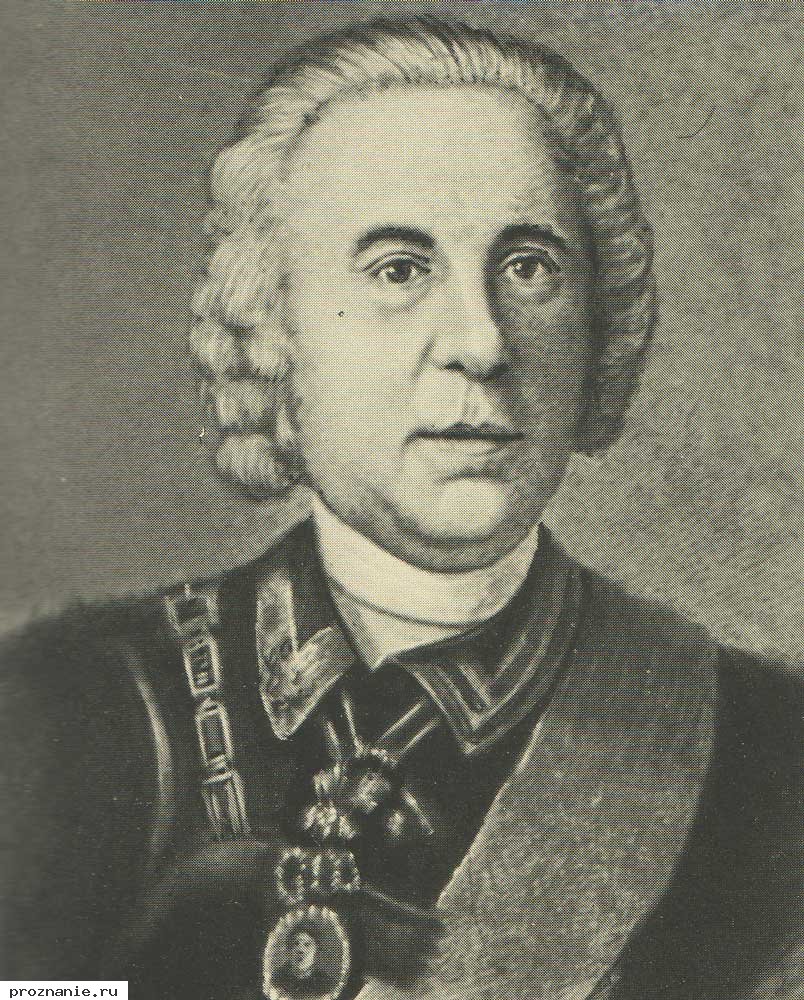 Василий Никитич Татищев
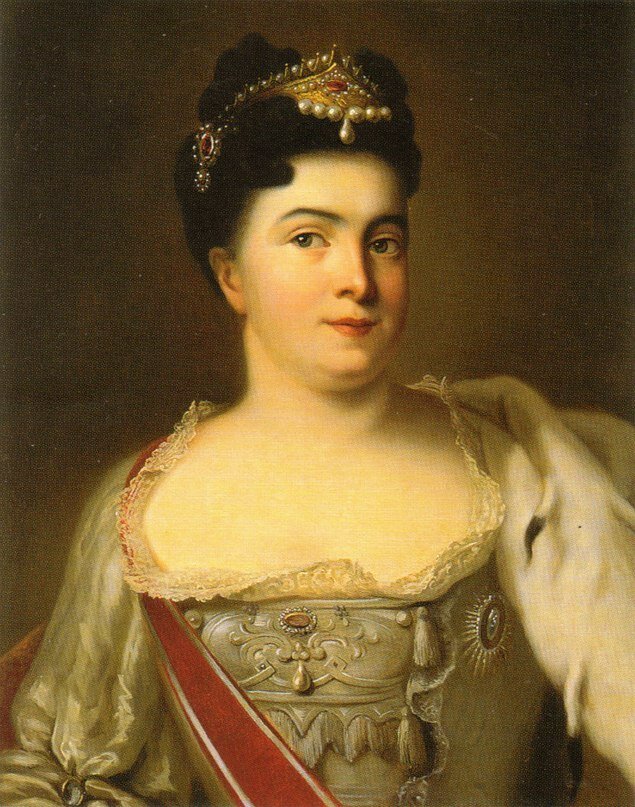 В 1723 году на Исети был основан Екатеринбург – завод, крепость и столица горнозаводского края
Екатерина I
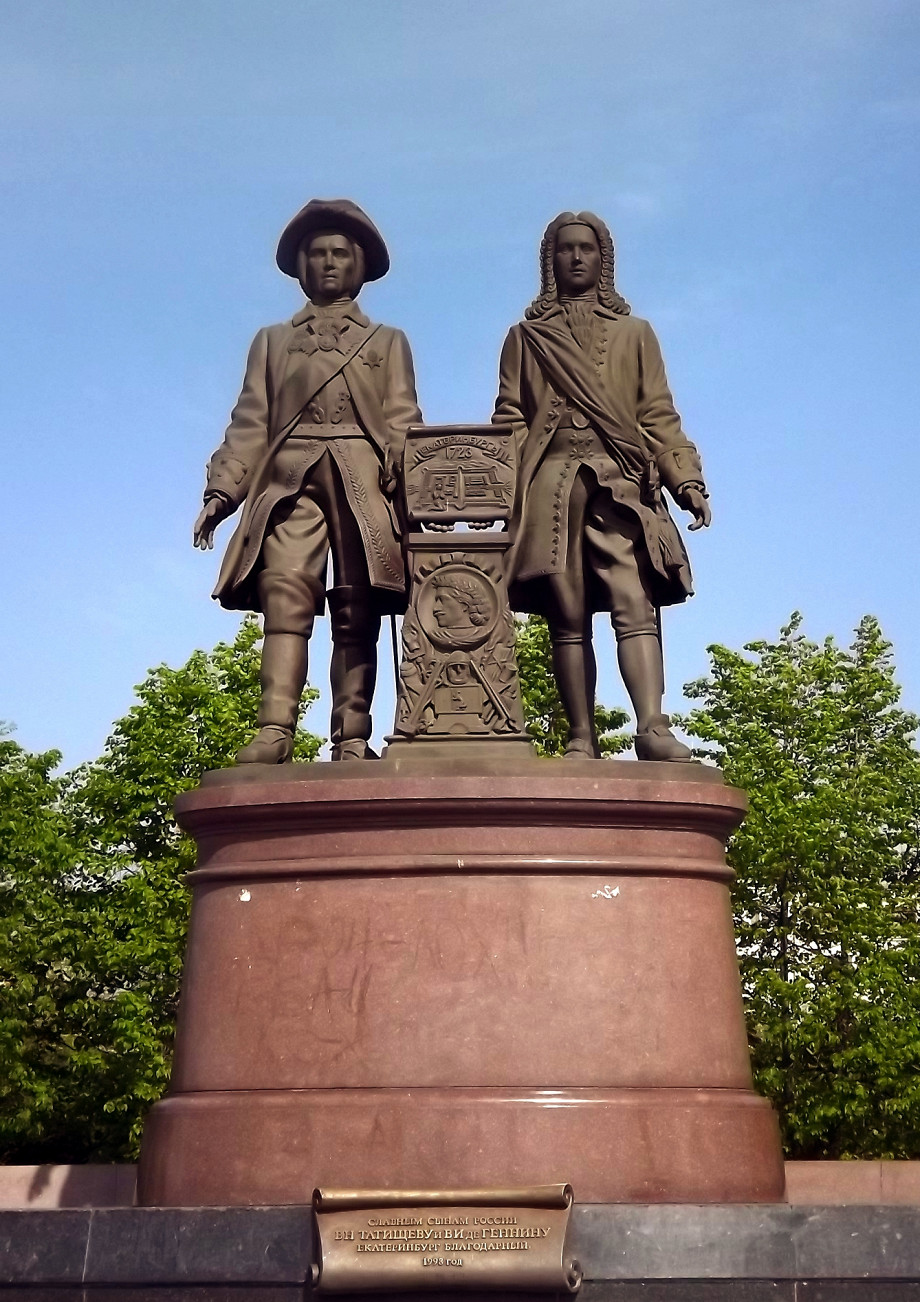 «Геннин и Татищев, являясь противоположными натурами, отличным образом дополняли друг друга. Геннин принес с собой прекрасное знание горного дела, неусыпное рвение и честность, а Татищев, …, обладал почти гениальной всесторонностью, чем был сам Петр I, этот прообраз всех русских самоучек»
Д.Н. Мамин-Сибиряк
Система «горной власти»
Во главе – екатеринбургский главный командир (должность приравнена к губернаторской)
Высший орган горного ведомства на Урале: Канцелярия горных дел - Сибирское горное начальство - Обер-бергамт - Канцелярия Главного правления Сибирских, Казанских и Оренбургских заводов.
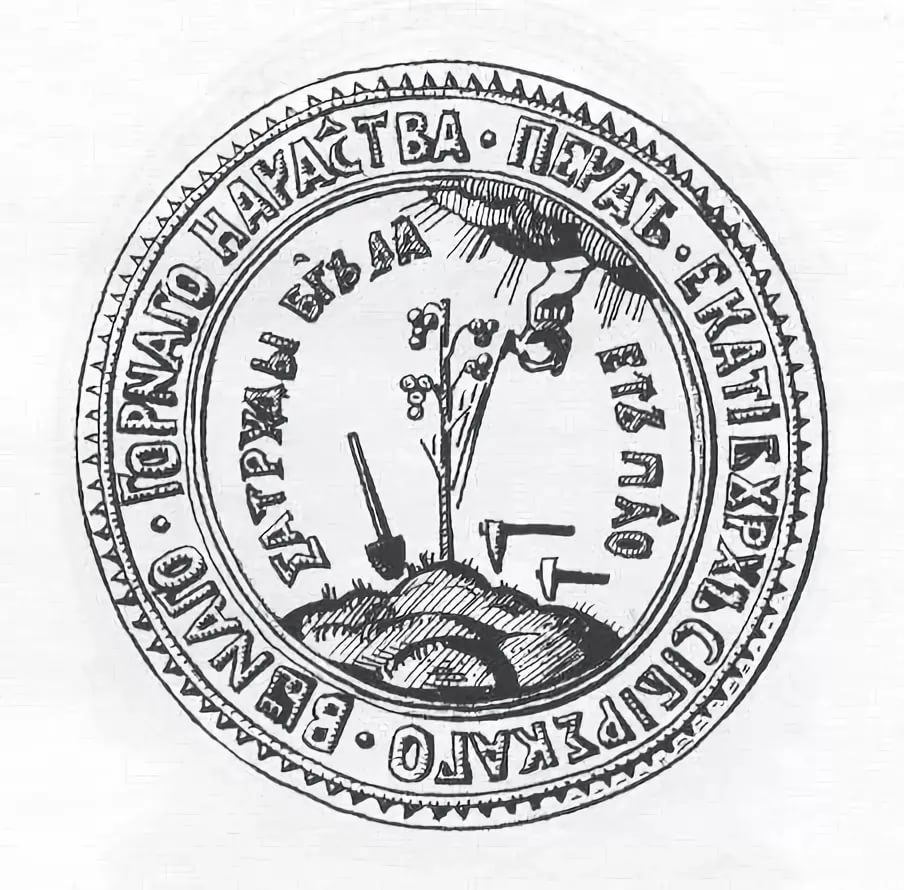 Печать Сибирского 
Обер-бергамта, 
1724-1727 гг.
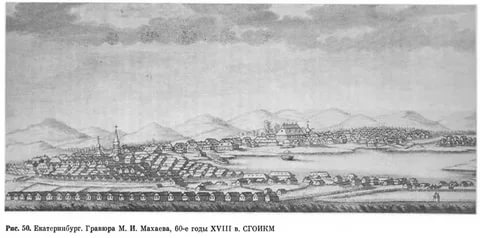 На Урале работали заводы:
1) Казенные.
2) Частные: 
Владельческие - строились собственниками вотчинных имений на своих землях; рабочая сила – собственные крепостные.
Посессионные (от лат. possessio – «владение») – получали в условное владение (на условиях использования их в металлургическом производстве)  земли, леса, рудники, а также работников от государства
Основные категории заводских работников:
Приписные крестьяне – государственные крестьяне, приписанные к казенным и посессионным заводам. Были заняты на вспомогательных работах. Жили в своих деревнях.
Работные люди – жили в заводских поселках.  Были заняты на вспомогательных работах. Получали плату деньгами и провиантом.
Мастеровые – люди, обладавшие заводской профессией и работавшие в заводских цехах. Жили в заводских поселках. Получали плату деньгами и провиантом.
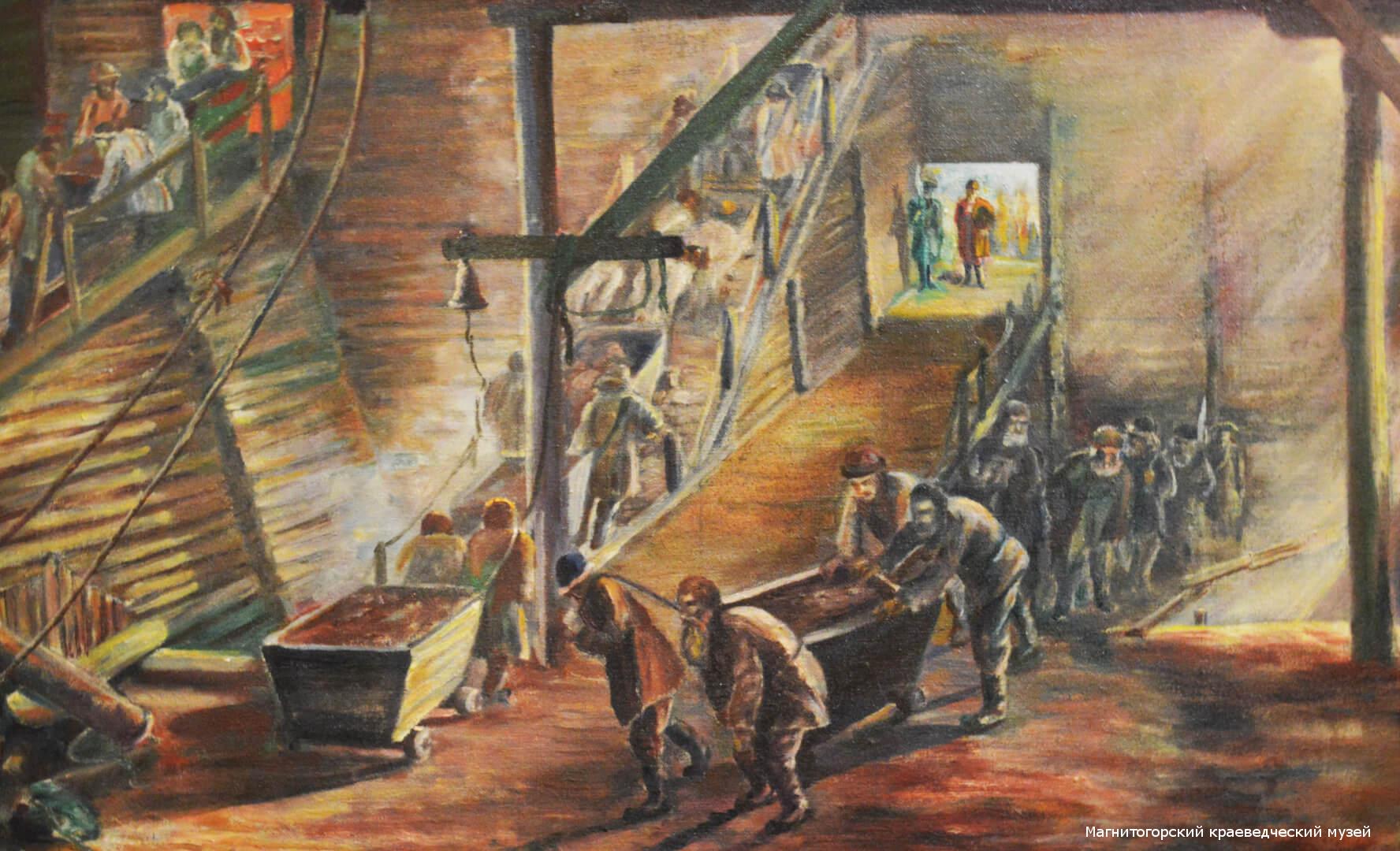 В XVIII веке рост населения уральских заводских поселков шел в первую очередь за счет прибытия переселенцев и лишь во вторую – за счет рождаемости.
Всего за XVIII век на Урале было построено:
123 чугуноплавильных и железоделательных заводов
53 медеплавильных заводов